Модель сопровождения детей с ОВЗ и детей-инвалидов
МБДОУ «Детский сад № 47» г.Северск
 Томская область
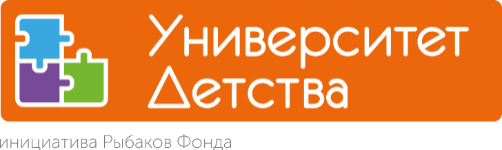 Москва, 2019
Нормативные документы, 
регламентирующие деятельность
Федеральные документы:

Федеральный закон от 29.12.2012 № 273-ФЗ   «Об образовании в Российской Федерации» (новая редакция вступит в силу с 01.01.2020) 
«СанПин требования к устройству, содержанию и организации режима работы дошкольных образовательных организаций»  Постановление Главного государственного санитарного врача Российской Федерации от 15 мая 2013 г. № 26 
      ФГОС ДО
Приказ Минобрнауки РФ от 30 августа 2013 г. № 1014  «Об утверждении Порядка организации и осуществления образовательной деятельности по основным общеобразовательным программам - образовательным программам дошкольного образования» 
Приказ Минобрнауки России от 13 января 2014 г. N 8  «Об утверждении примерной формы договора об образовании по образовательным программам дошкольного образования» 
Приказ Минобрнауки РФ от 20.09.2013 № 1082 Об утверждении Положения о ПМПК»
Распоряжение Министерства просвещения РФ от 09.09.2019 № Р-93 «Об утверждении примерного положения о психолого-педагогическом консилиуме образовательной организации
2
Нормативные документы, 
регламентирующие деятельность
Локальные акты ДОУ:

Положение об АООП 
Положение об АОП
Положение об ИОМ
Положение о сопровождении детей инвалидов и детей с ОВЗ
Положение о ППк
Положение о группе компенсирующей направленности для детей с ТНР
Положение о группе компенсирующей направленности для детей с нарушением зрения.
Положение об организации воспитания и обучения детей и инвалидов в МБДОУ «Детский сад № 47»
3
Варианты детей, поступающих в ДОУ
4
Формы получения образования детьми
5
Документы для родителей
С каждым родителем/законным представителем заключается договор, в котором прописываются:
Условия пребывания (время пребывания: 10,5 ч., 12 ч., 24 часа
Стоимость одного дня пребывания в ДОУ
Программа обучения: ООП или АООП (для групп компенсирующей направленности)
Сопровождающий, если есть в рекомендациях ТПМПК
6
Программы обучения
Компенсирующая группа
Общеразвивающая группа
Комбинированная группа
«Представленное родителями детей заключение ТПМПК является основанием для создания органами исполнительной власти субъектов РФ, осуществляющими государственное управление в сфере образования, и органами местного самоуправления, осуществляющими управление в сфере образования, образовательными организациями, иными органами и организациями в соответствии с их компетенцией рекомендованных в заключении условий для обучения и воспитания детей».
Приказ Минобрнауки России от 20.09.2013 N 1082 Об утверждении Положения о ПМПК
7
ИОМ - индивидуальный образовательный маршрут (внутренний документ)
Это документ, который регламентируется Положением об ИОМ и включает в себя:
	-мониторинг развития ребенка
	-индивидуальный учебный план: 	количество образовательных событий 	воспитателя и специалистов
Ответственным специалистом сопровождения является воспитатель
ИОМ составляется каждый год
8
АОП – адаптированная образовательная программа
9
Отчетность
10
Приказы
11
Распределение нагрузки у ребенка
Нужно учитывать количество образовательных событий в учебном плане в соответствии с возрастом ребенка:
Бегунок по распределения нагрузки
12
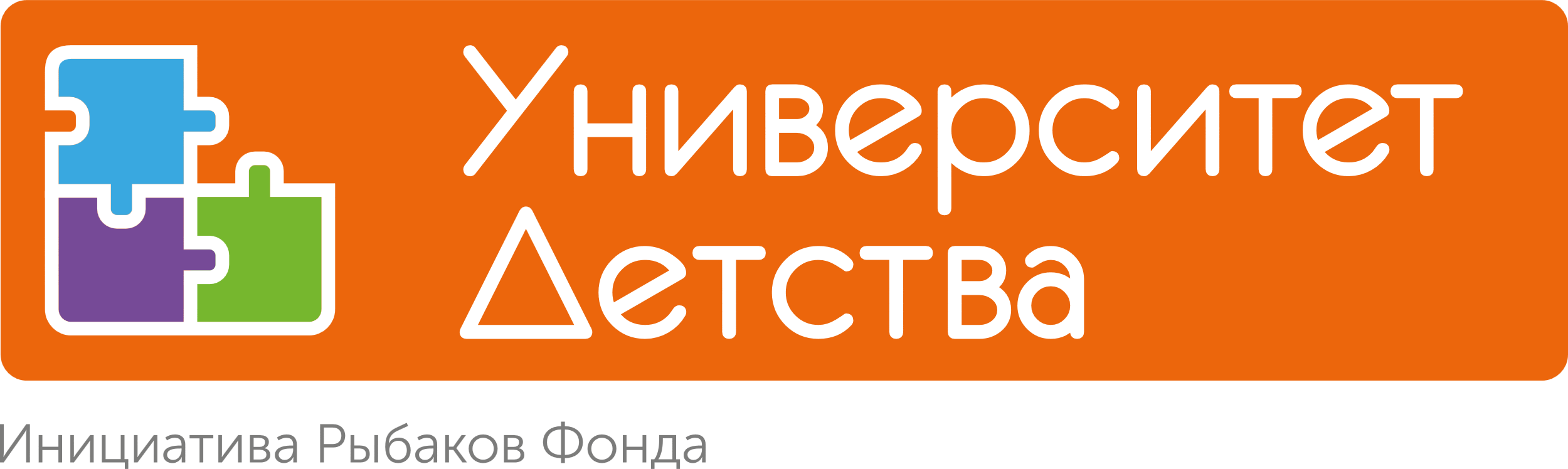 Симон Ирина Сергеевна
Старший воспитатель МБДОУ «Детский сад № 47»
г .Северск, Томской области
http://ds47.seversk.ru
Личный сайт: https://simonirina.nethouse.ru
email: simonlisa@sibmail.com
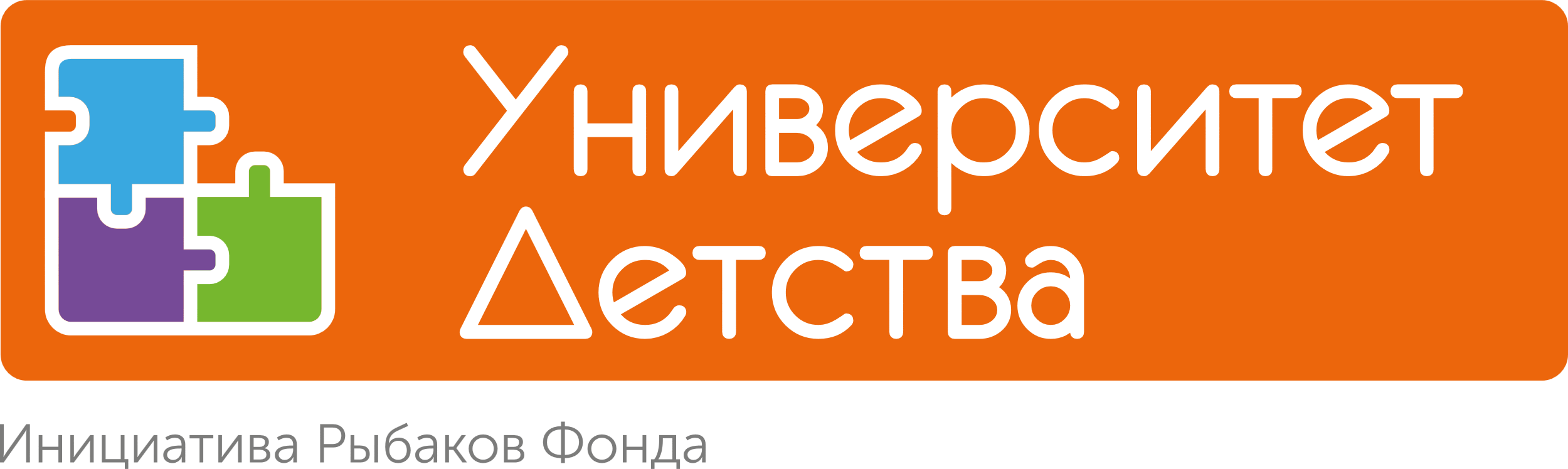 DOSHKOLKA.RYBAKOVFOND.RU

+7 (495) 150-40-74
info@rybakovfoundation.org
СПАСИБО и ПРИСОЕДИНЯЙТЕСЬ К НАМ!
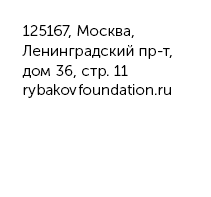